Воспитательная практика    «Телеканал «Первый Школьный»         в воспитательной деятельности      общеобразовательной организации»
МАРАФОН ПРАКТИК ВОСПИТАНИЯ 2022
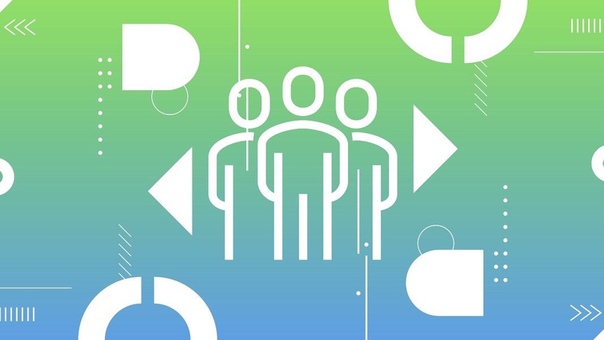 Авторы практики:
Муниципальное казенное общеобразовательное учреждение Островского района Костромской области 
«Островская средняя общеобразовательная школа»
Смирнова Наталия Михайловна,
Архангельская Елена Александровна,
Цветкова Маргарита Евгеньевна, 
Пухова Наталья Валерьевна
Модуль 
"Школьные и социальные медиа"
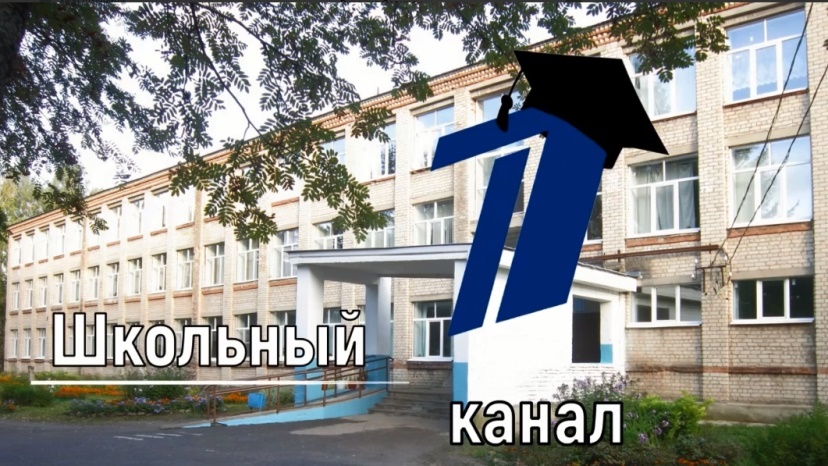 Целевая группа:        Обучающиеся 1-11 классов
  МКОУ «Островская средняя общеобразовательная школа»
Цель модуля: Создание информационной медиасреды, направленной на развитие высокой информационной культуры обучающихся, через интеграцию в учебно-воспитательный процесс современных мультимедиа ресурсов, с привлечением к развитию медиапространства педагогов, родителей, представителей широкой общественности.
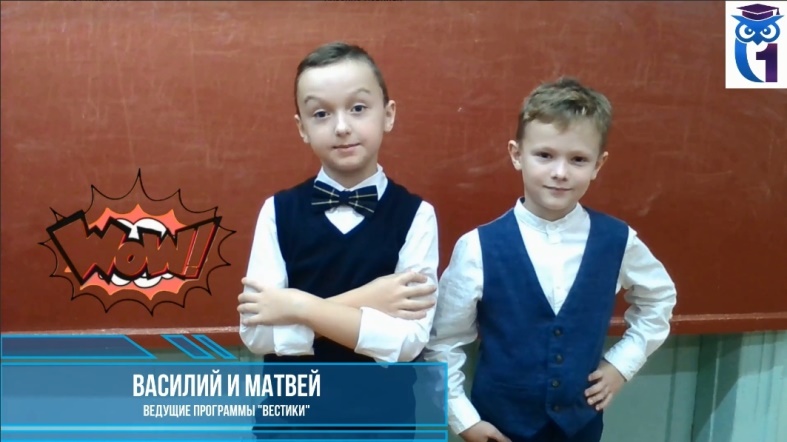 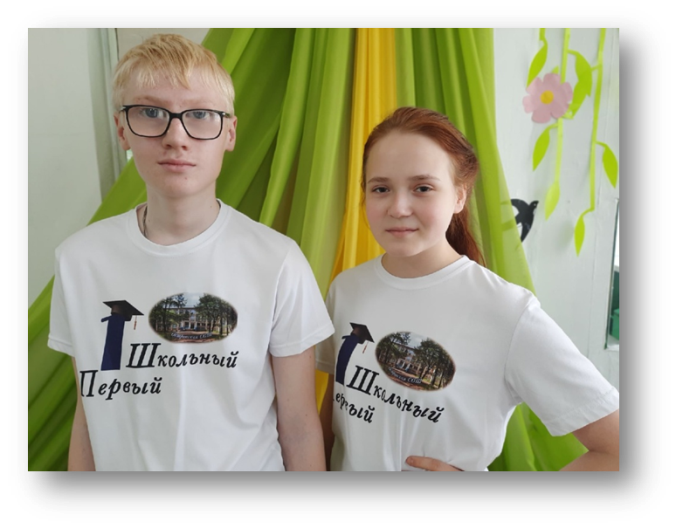 Слоган модуля:        «Мы открываем новые возможности!»
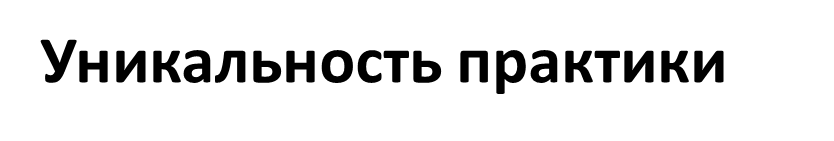 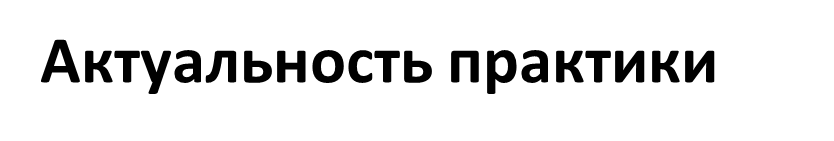 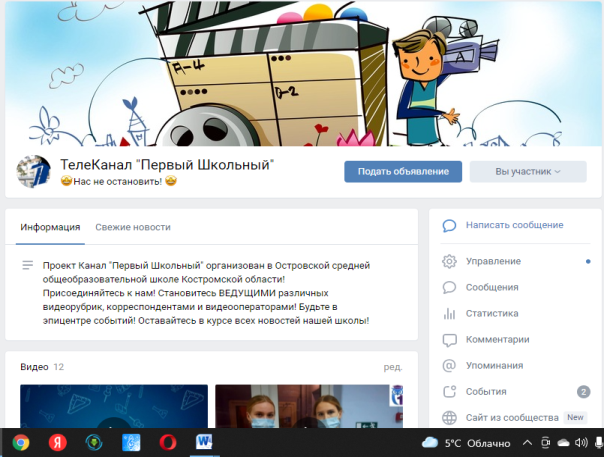 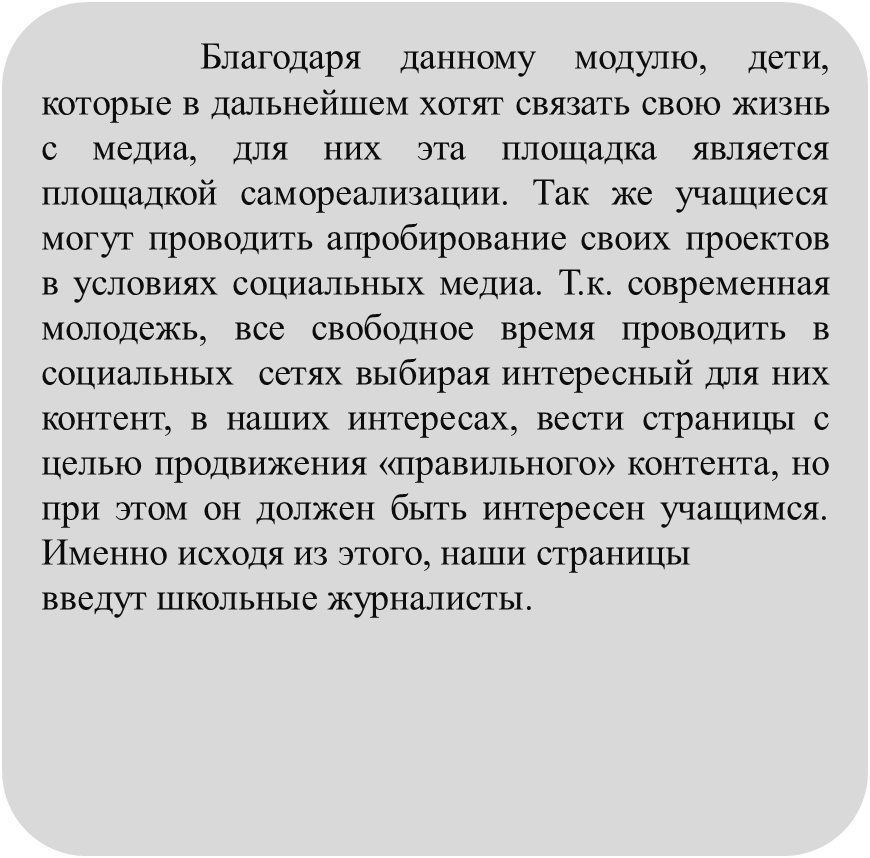 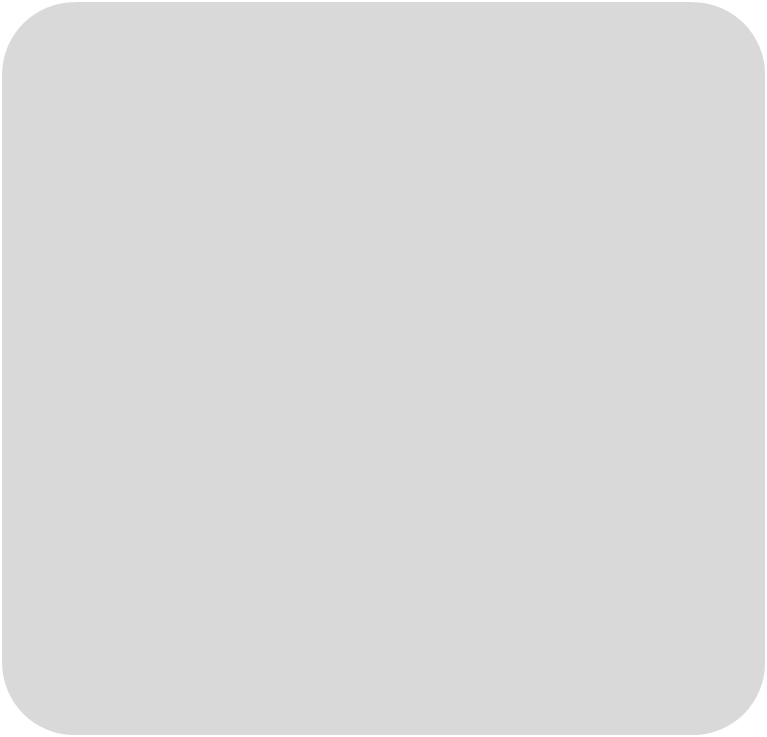 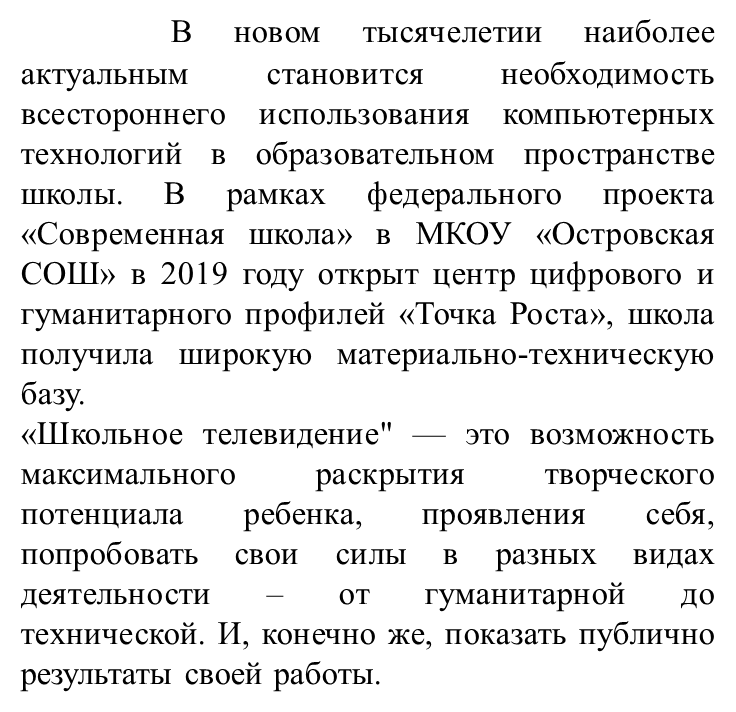 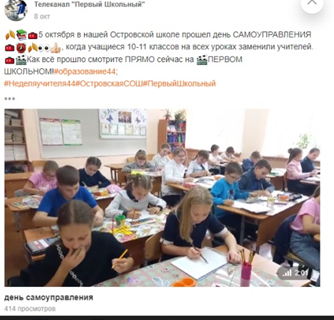 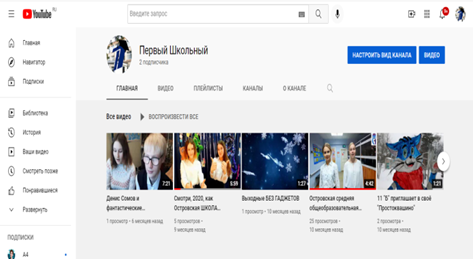 Направления работы Телеканала «Первый Школьный»
Концептуальные основы воспитательной практики
Основные технологии, методы, приемы
Принцип коллективно выработанных норм, где «надо» определено правилами организации жизнедеятельности.
Принцип разделения ответственности - как учащихся, так и взрослых.
Принцип заинтересованности
Принцип самостоятельности
- творческие проекты;
- круглые столы;
- тренинги «Берем интервью»;
- регулярный выпуск новостей в школьной группе в социальной сети и видеороликов;
- конкурс анонсов, афиш;
- конкурс видеороликов;
- мастер-классы, дискуссии для юных журналистов;
- контрольные: прием видеороликов и другой медиапродукции.
Этапы реализации воспитательной практики 
в течение учебного года
Ключевые события воспитательной практики
Тренинги «Я и медиапространство»
Медиапрограммы и проекты
Практика речи
Тренажеры «Источники информации»
«Медиаобразование на материале рекламы»
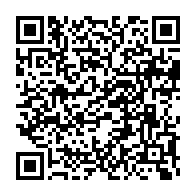 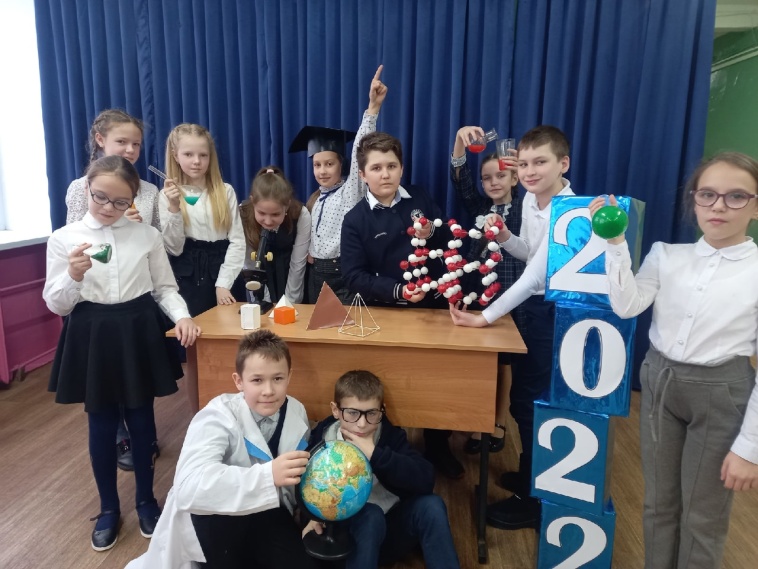 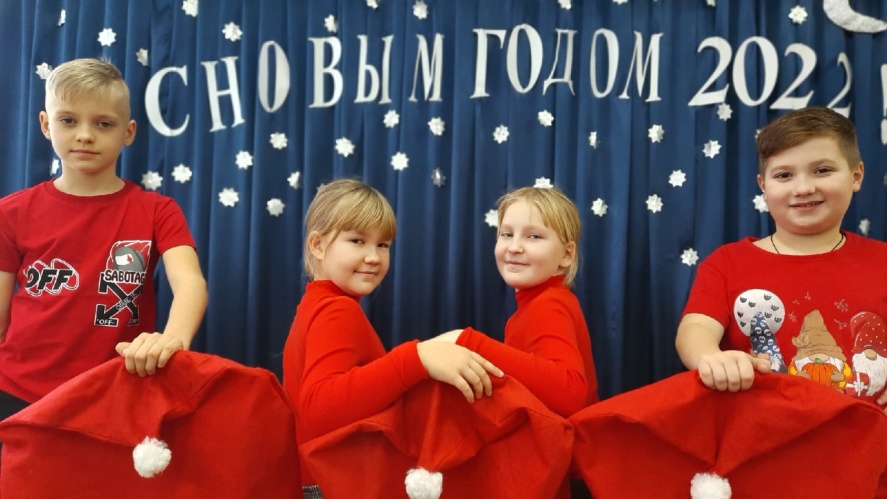 Подробнее о реализации воспитательной практики
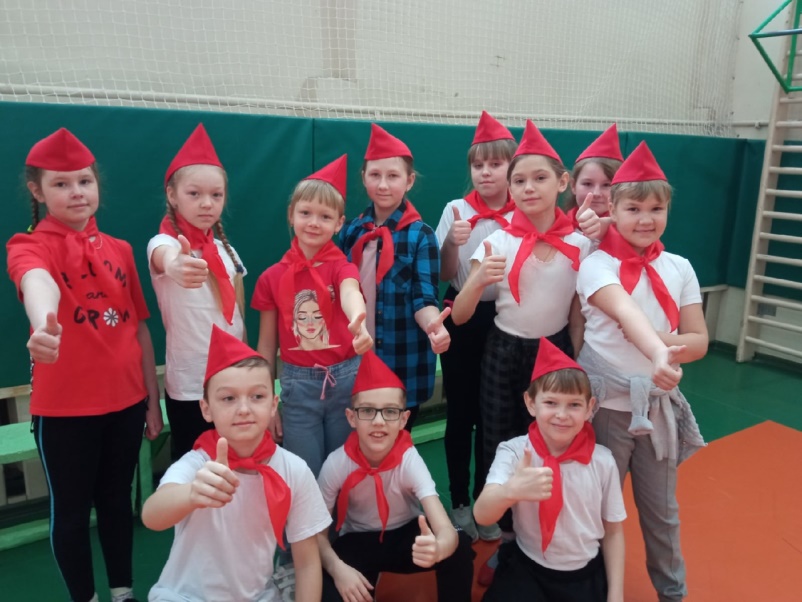 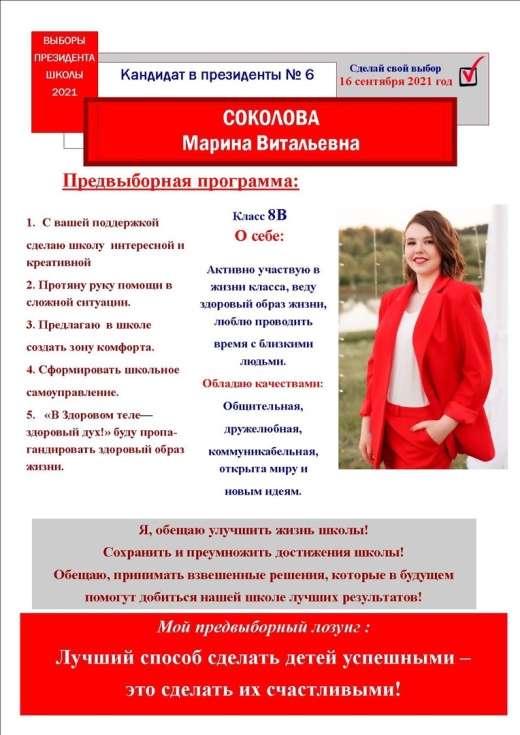 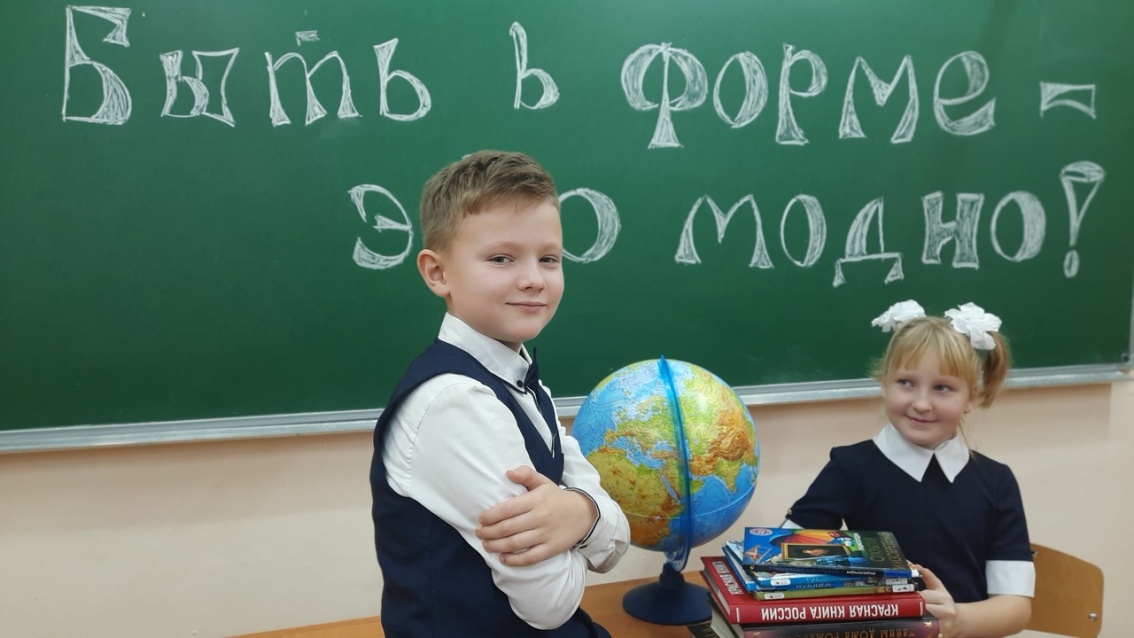 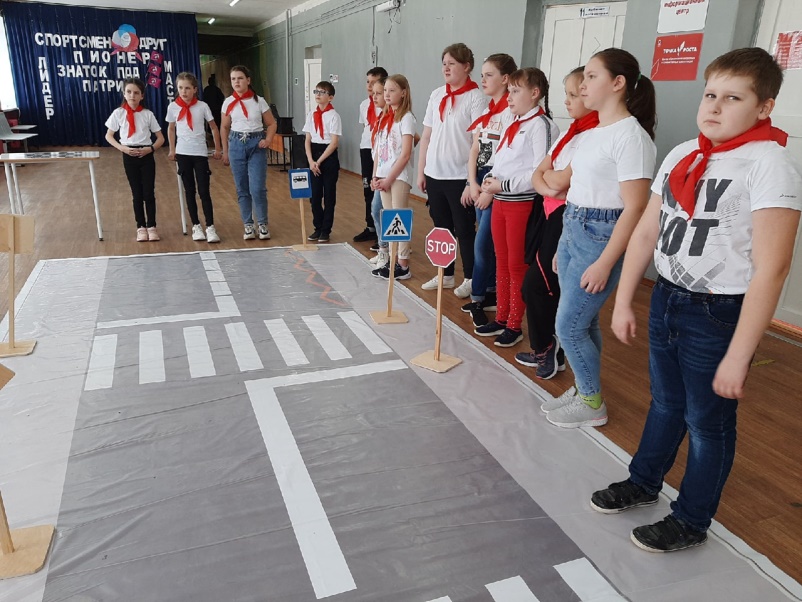 Участники воспитательной практики и их роли / функции
Обучающиеся:
Выступают активными участниками процесса
Деятельность в команде
Освоение основ медиаграмотности
Свободный выбор способов и видов деятельности
Анализ ошибок, мотивация к новому знанию  и умению
Социальные партнеры:
Проведение практикумов, профориентирования
Привлечение ресурсов с целью повышения эффективности реализации программы
Трансляция жизненного опыта
Родители:
Активное приобщение «родительского крыла» в жизнь школьных медиа
Профориентирование  школьников, участники круглых столов
Передача опыта 
Повышение семейной медиаграмотности
Педагоги: 
Консультант
Руководитель
Наблюдатель
Организатор
Вдохновитель
Партнер
Ресурсы, используемые в воспитательной практике
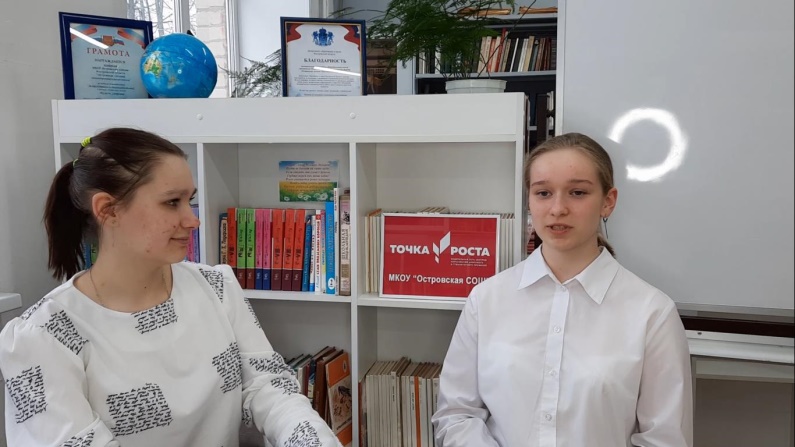 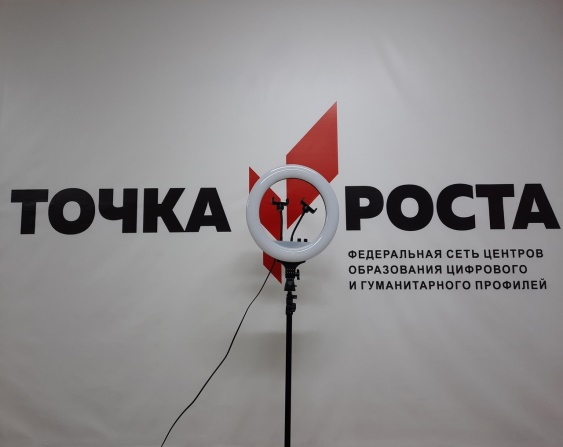 Для обеспечения целей и задач проекта в школе имеются кадровые ресурсы: администрация и учителя нашей школы.
Материально-технические ресурсы: здание школы с её кабинетами, оснащённые компьютерной техникой.
 Квадрокоптеры, видеокамера, микрофоны, осветительные  лампы  и т.д - оборудование Центра «Точка Роста».
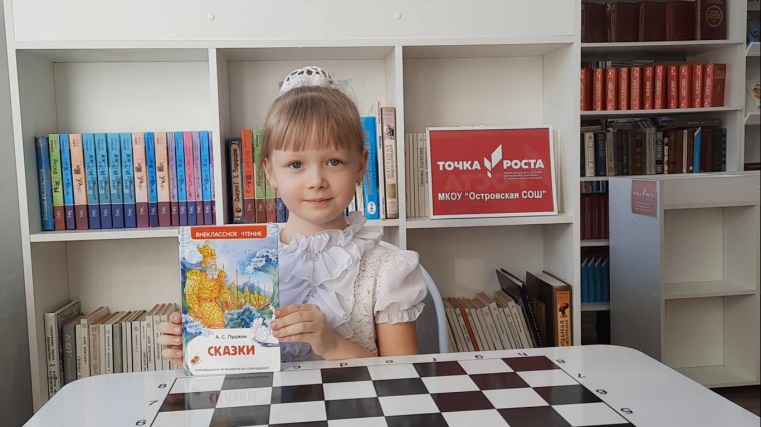 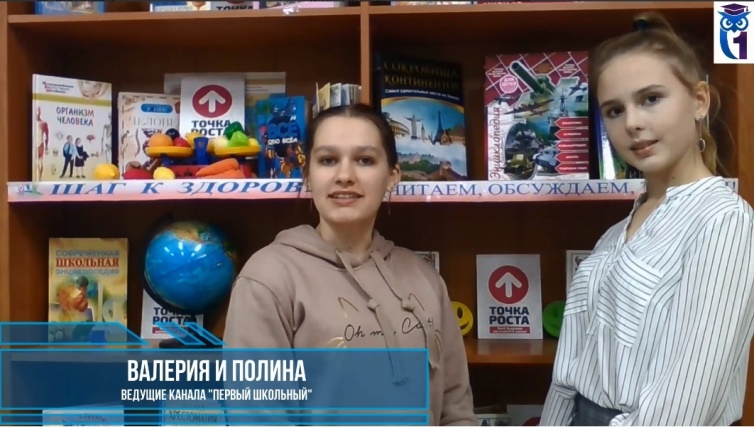 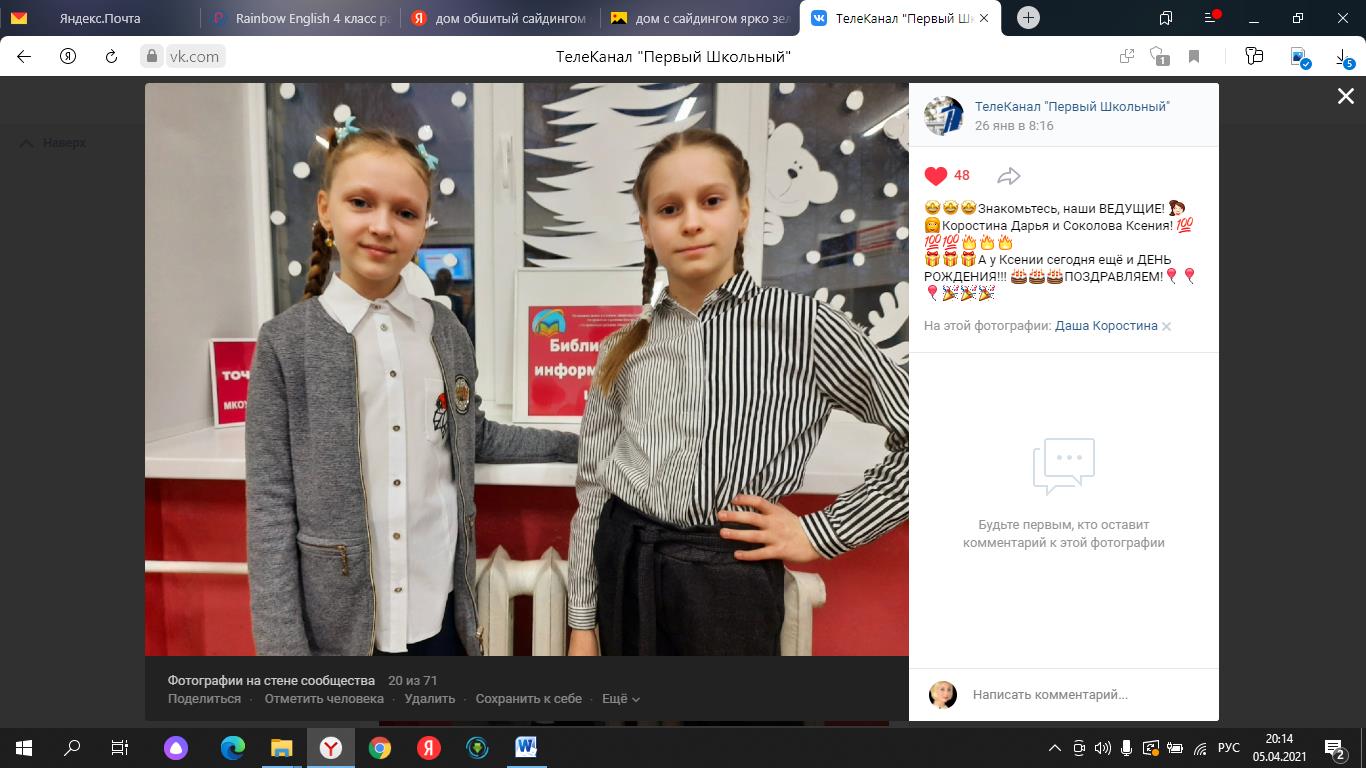 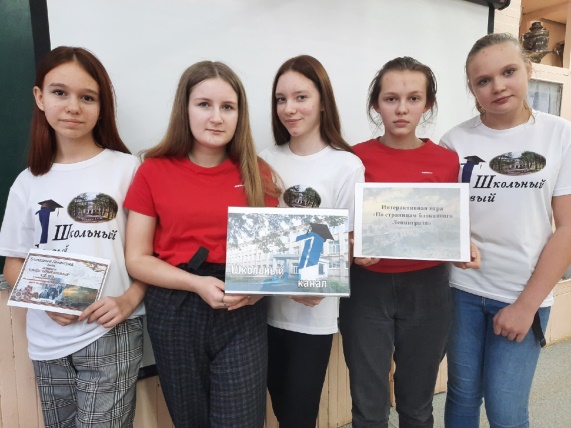 Как оценить результаты воспитательной практики?
Планы дальнейшего развития практики
Текущий контроль осуществляется в форме тестирования, публичных демонстраций своих медиаработ, выполнения групповых заданий.
Промежуточный контроль - творческий синтез, защита проекта, организация афиш, шорт-треков мероприятий, круглые столы по анализу ошибок в творческих работах.
Итоговый контроль - защита проектных работ, собственный медиапродукт в социальных сетях, пресс-конференции, видеопутешествие, телепередачи, виртуальная экскурсия.
Проект «Абитуриент»- информационные программы для поступающих в ВУЗЫ и т.д.
Проект	«Встреча без галстуков»-беседа с представителями общественности и людьми различных профессий в неофициальной обстановке, интервью интересных личностей нашего района.
Проект	«Пока все дома»- посещение ветеранов педагогического труда
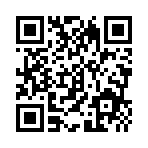 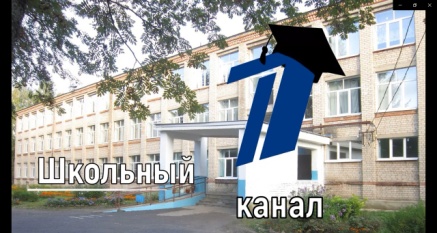 МАРАФОН ПРАКТИК ВОСПИТАНИЯ 2022
Подробнее о деятельности канала «Первый Школьный»
При реализации проекта создаётся благоприятная  информационная медиасреда, в которую включаются не только здоровые учащиеся, но и дети с ограниченными возможностями здоровья. Таким образом, будет достигнуто продуктивное сотворчество разных категорий детей в новой личностно-развивающей среде образования и информационного пространства.
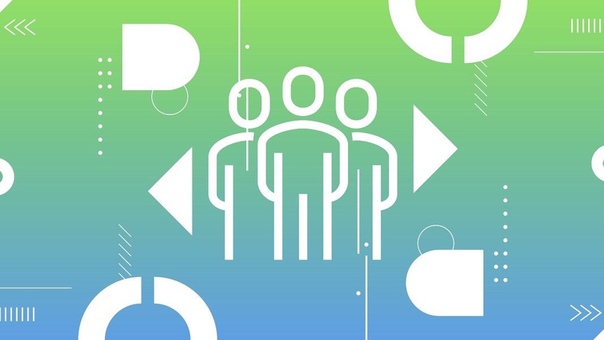 Контакты для связи:
Руководитель Центра Точка Роста 
Пухова Наталья Валерьевна, 89159216754
Руководитель телеканала «Первый Школьный»
Цветкова Маргарита Евгеньевна, 89109280388
МКОУ «Островская СОШ»
ostrovskayashkola1@mail.ru 
Вконтакте  https://vk.com/tochkarosta44ostrovskoye
Модуль "Школьные и социальные медиа"
Благодарим за внимание!